Bokmässan göteborg
2013
Katarina von bredow var inte där…
…men tre tjejer med egna bloggar tipsade om bl a Katarinas böcker
Vi träffade andra författare…
Johanna Lindbäck (ny läsambassadör) och Lisa Bjärbo pratade om sin nya bok…
”Vi måste sluta ses på det här sättet”...
Källa:gillabocker.se
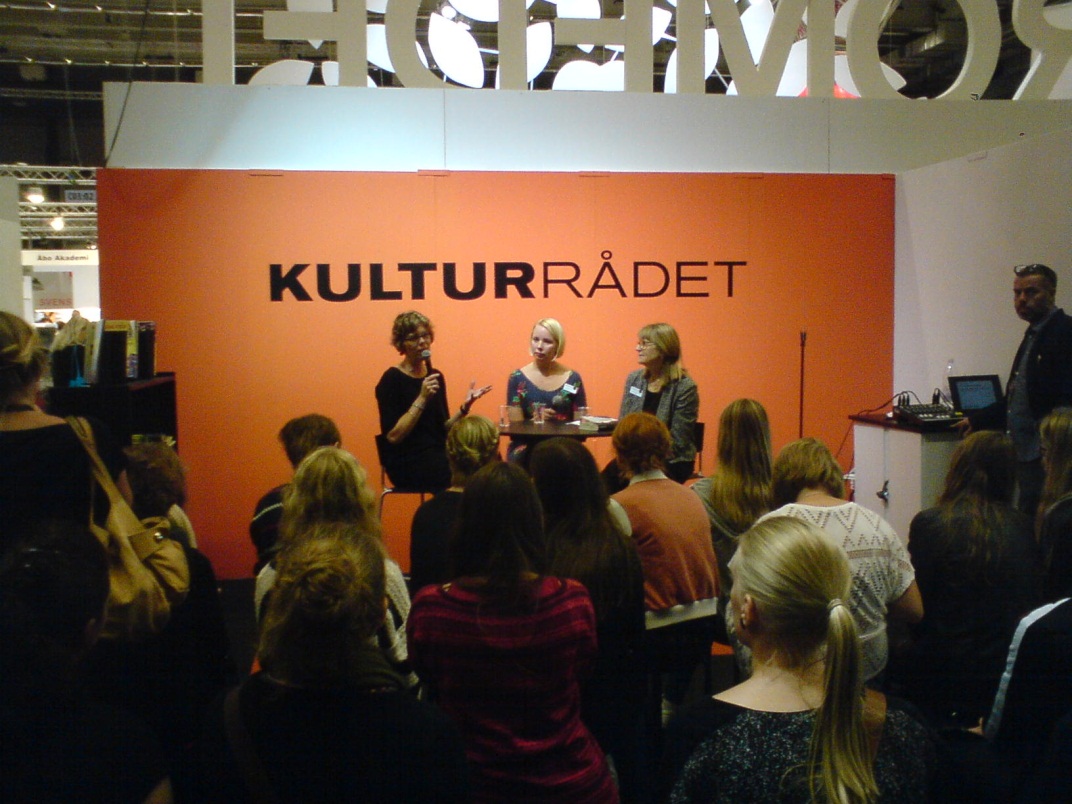 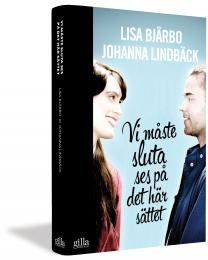 I en monter kunde man höra Johanna Westman (hon med mixer)…
---och i en annan monter träffade Evelina och Rebecca författaren Kim Kimselius
Jonas Gardell
När Jonas pratade om sin ”Torka aldrig tårar-serie var hela mässan där och lyssnade
Sofia nordin…
…berättade hur hon inspirerats av Hungerspelen när hon skrev sin bok ”En sekund i taget”
Mats Strandberg  och Sara bergmark  elfgren…
…författare till den populära serien Cirkeln, visade tillsammans med Lina Neidestam ”Berättelser från Engelsfors” (seriealbum)
Evelina fick sin bok signerad och blev fotad tillsammans med sina idoler
vi som var där!